Materialism and Brand Love
A Dimensional Analysis
Aaron Ahuvia, University of Michigan-Dearborn
Philipp Rauschnabel,Universität der Bundeswehr München
Aric Rindfleisch, University of Illinois at Urbana-Champaign
(Authors are listed alphabetically)
Materialism and Brands
A lot is known about materialism and well-being
A lot less is known about materialism and brands
Richins, M. L. (1994). Special Possessions and the Expression of Material Values. Journal of Consumer Research, 21 (3), 522–533. 

Rindfleisch, A., Burroughs, J. E., & Wong, N. (2009). The Safety of Objects: Materialism, Existential Insecurity, and Brand Connection. Journal of Consumer Research, 36 (1), 1–16.
Materialism (Richins 2004)
SUCCESS
The things I own say a lot about how well I'm doing in life. 
I like to own things that impress people.
CENTRALITY
I try to keep my life simple, as far as possessions are concerned. (R)
The things I own aren't all that important to me. (R)
HAPPINESS
My life would be better if I owned certain things I don't have. 
It sometimes bothers me quite a bit that I can't afford to buy all the things I'd like.
Brand Love
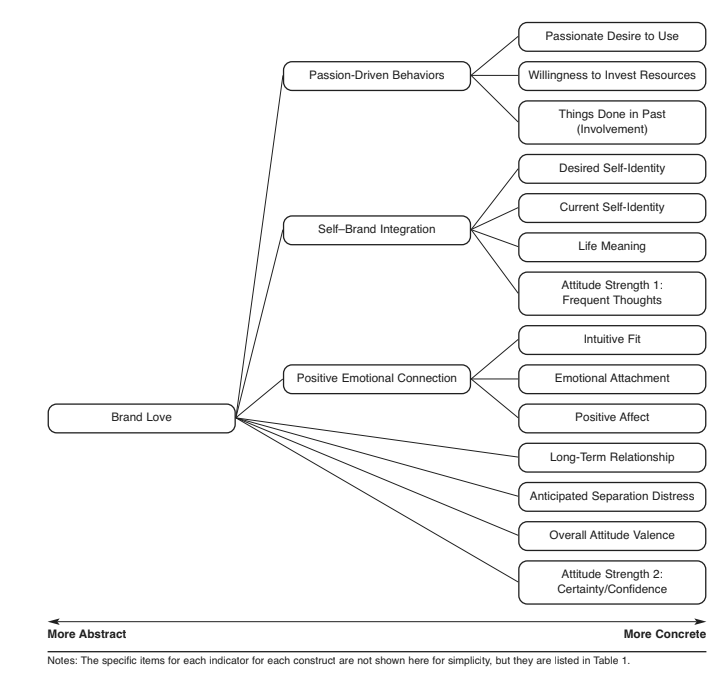 Six item brand love short scale
I feel emotionally connected to my favorite brands.
I expect that my favorite brands will be part of my life for a long time to come.
If my favorite brands were to go out of existence, I would feel bad.
My overall feelings towards my favorite brands are positive.
My favorite brands say something ‘true’ and ‘deep’ about whom I am as a person.
I feel myself desiring my favorite brands.
A 13 and a 26 item scale are also available that allow you to look at each of the 13 lower order factors individually.

Bagozzi, R. P., Batra, R., & Ahuvia, A. C. (2016). Brand Love: development and validation of a practical scale. Marketing Letters, 28, 1–14.
[Speaker Notes: https://news.samsung.com/global/interview-younghee-lee-cmo-of-samsung-electronics-discusses-the-intelligence-of-things-a-new-era-of-connectivity]
Four Studies
Study 1. German online survey recruited via social media (n=283, 47% female, age: m=26.7, SD=6.9 years). Brand love for car (n=143) or phone (n=140). Surveyed both about their specific possession (i.e. their actual phone or car) as well as love for its brand. Also brand love for “money” as the focal brand (all α>.80).
Study 2. Respondents (n=270, 47% female, age: m=36.5, SD=11.5 years), American MTurk, brand love for “your favorite brands” as a group (α=.84).
Study 3.  US business students (n=342, 46% females, age: 23.0, SD=5.9 years). Brand love for Lexus, Armani, Whole Foods, Hagen Dasz, and Facebook.
Study 4. US MTurk study, N=720. Respondents asked to  Name three brands that you love or come closest to love.
Love for Money from Study 1
Love for “Your Favorite Brands” from Study 2
Love for Respondents’ Possessions and Corresponding Brands from Study 1
Love for Researcher Chosen Brands from Study 3
Brand Love’s Long Tail (Study 4)
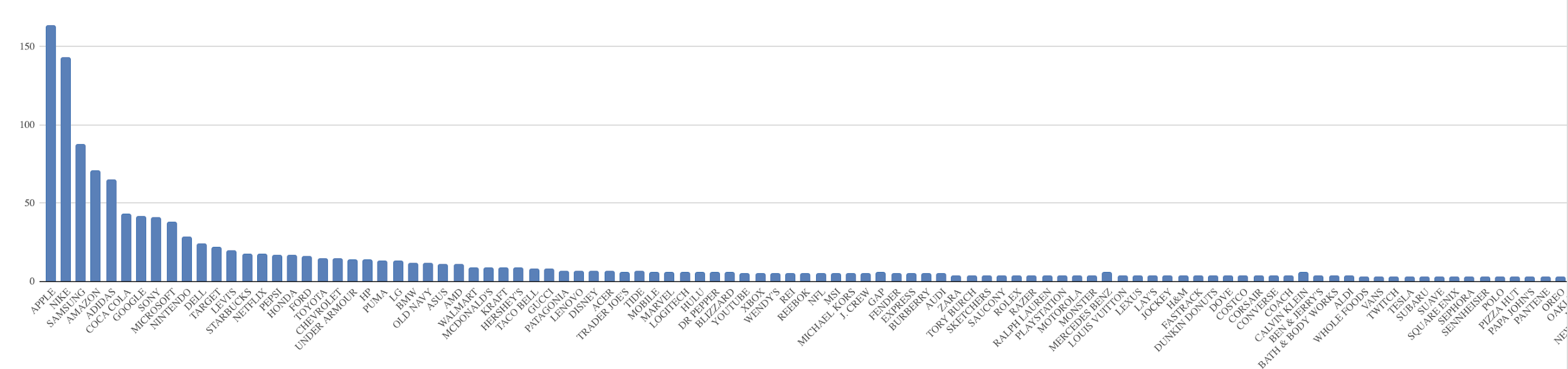 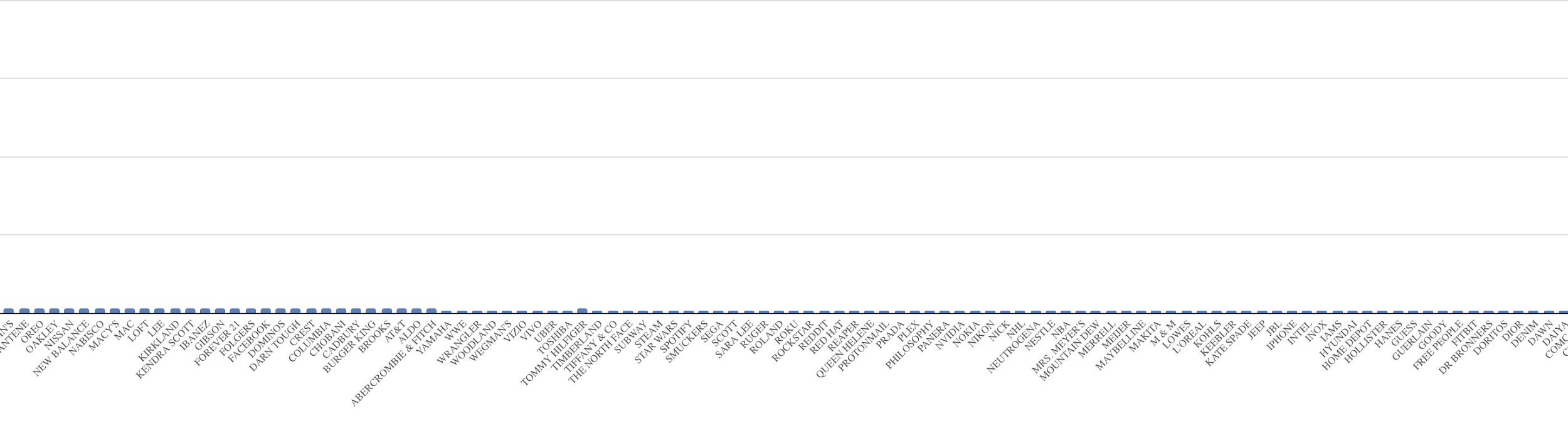 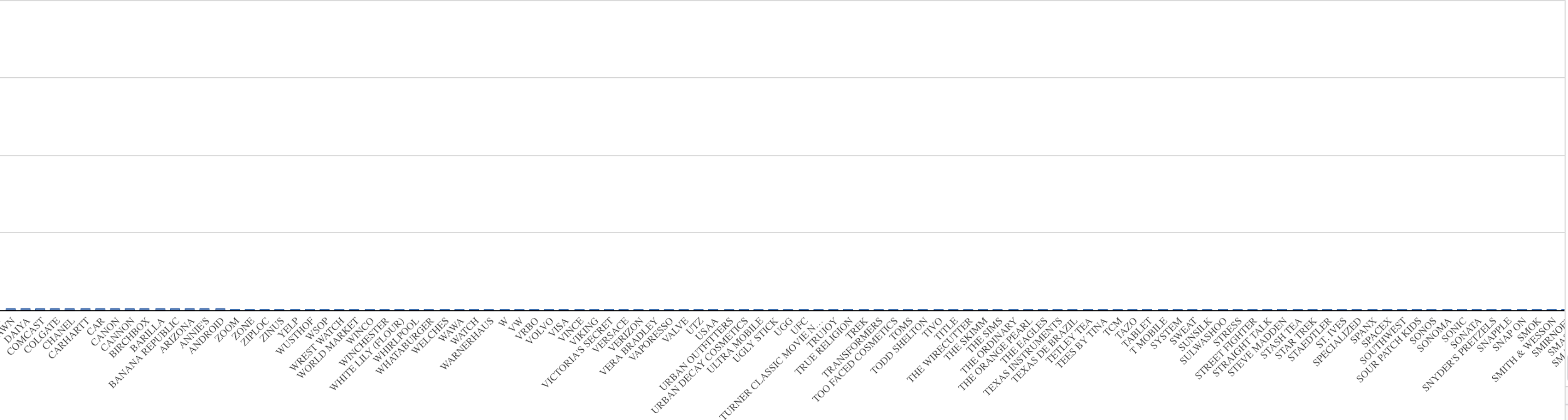 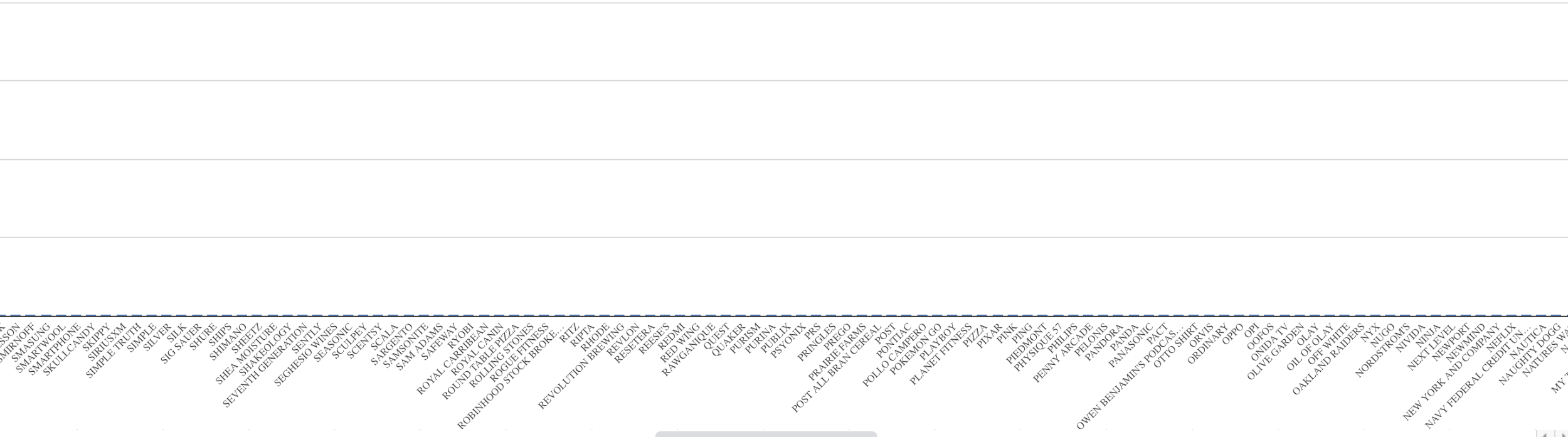 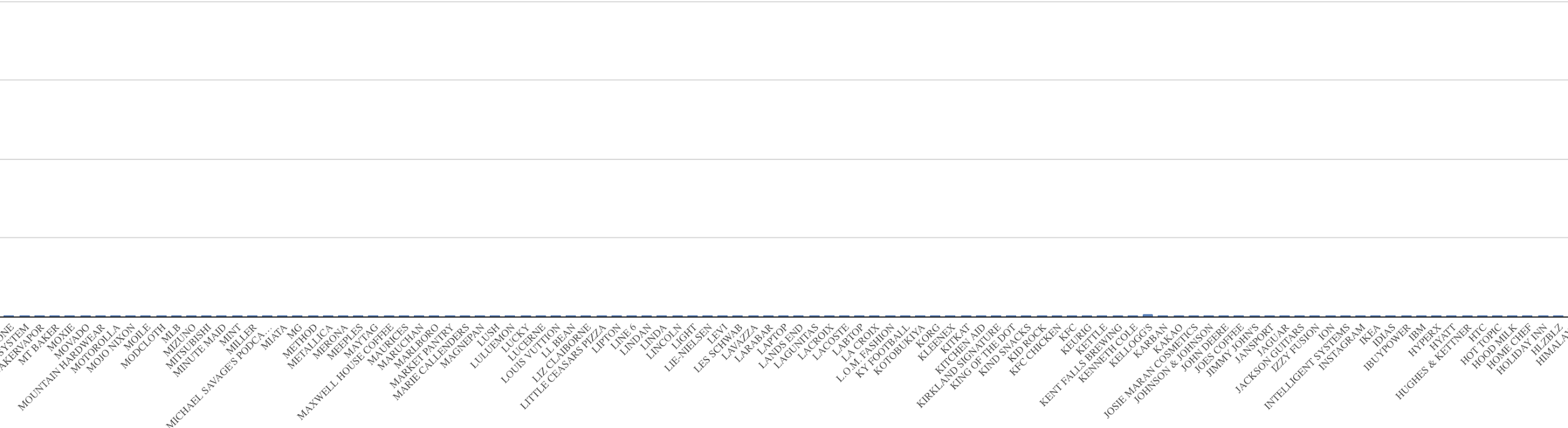 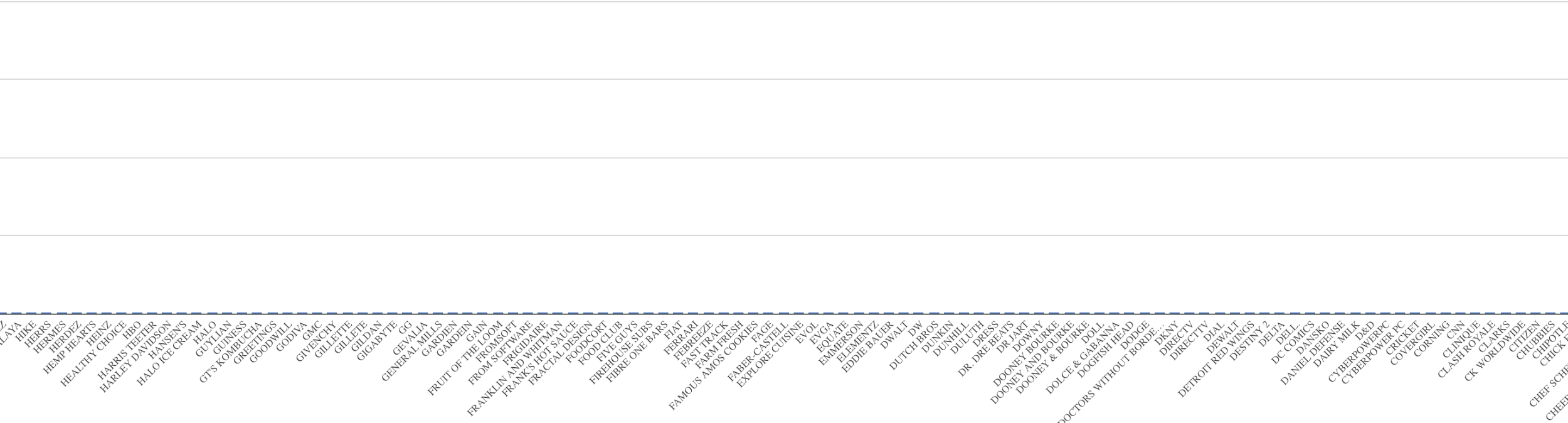 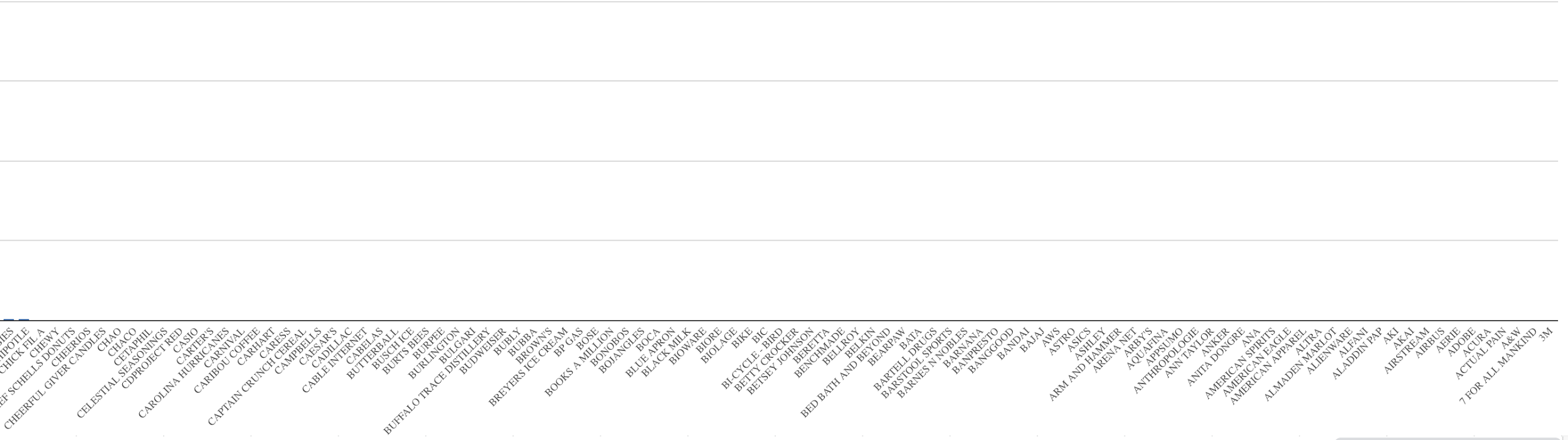 Top 10 Brands from Study 4
Key Findings
Love of money is significantly related to all three materialism dimensions.
Brand love for typical commercial brands is often related to mat-centrality and/or mat-success, but almost never related to mat-happiness (the only exception being brand love for Facebook). 
Brand love has an extremely long tail, i.e. people love a very wide variety of brands.
The brands most loved is quite consistent across all three dimensions. However, the few differences that arise exhibit distinctive patterns across the three dimensions.